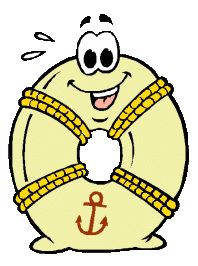 שמי: ____________________
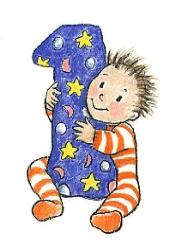 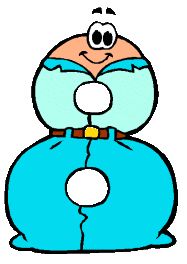 מחברת
חשבון
כפל וחילּוּק, חבּוּר אוֹ חסּוּר
לעוֹלם לֹא אדע
מה מתר וּמה אסוּר.
הכּללים כה רבים וכיצד אזכֹּר
לכן חשׁוּב להבין וּלעֹמק לחקֹר.
בּחשׁבּוֹן הבנה זה העקר
ואז כל חוק הוֹפך מוּבן וּמוכר
ותרגּיל הוּא תּרוּפה בדוקה
לכֹל תּרגּיל אוֹ בְעיה ארוכּה,
אָז…
קדימה מתחילים.
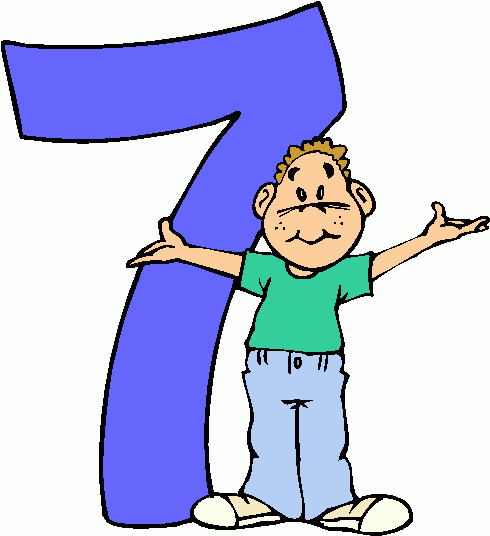 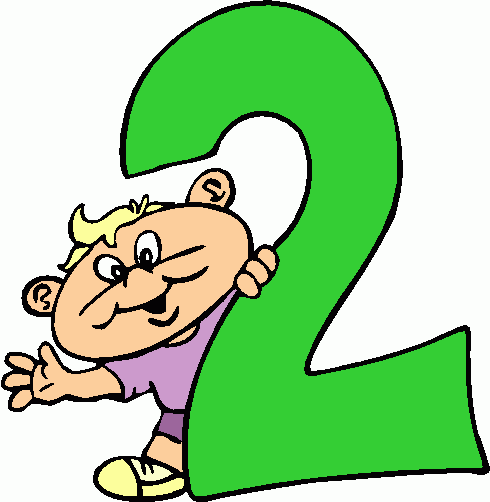 לוח הכפל
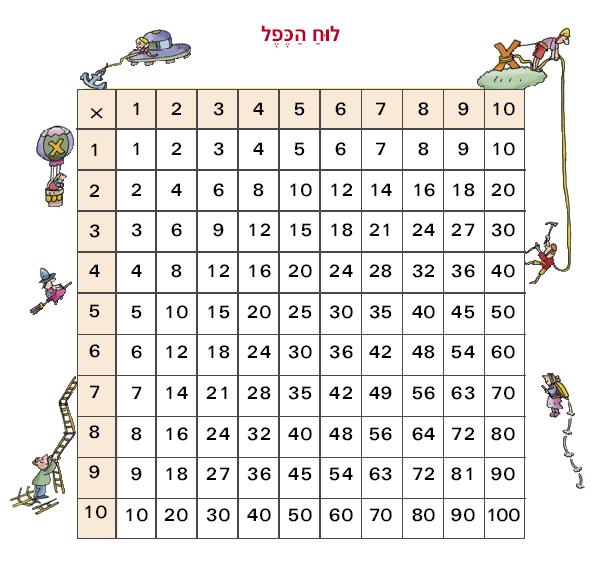 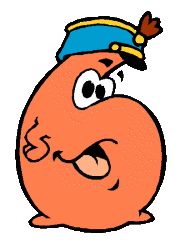 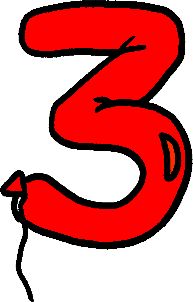 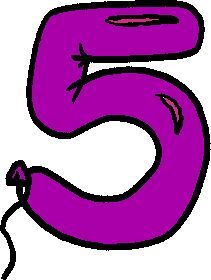 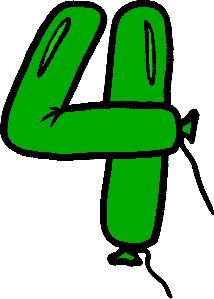 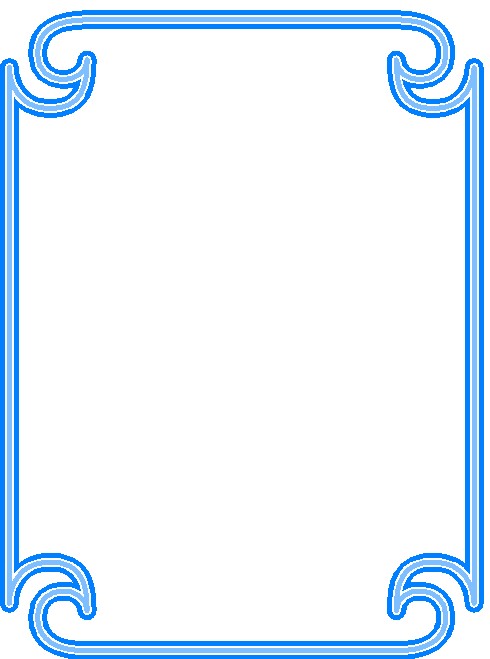 שמי: ______________
מחברת
גיאומטריה
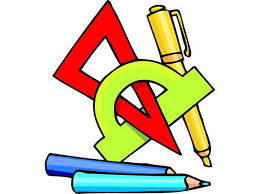